Využívanie preparátov Joalis Animal v praxi
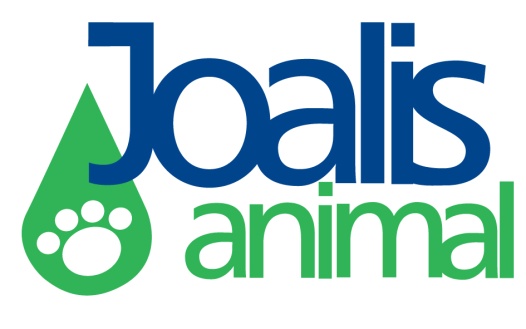 MVDr. Zuzana Stražanová
Úvod
dôvody môjho záujmu o alternatívnu medicínu /homeopatia, Bachova kvetová terapia
absolvovanie prednášok MUDr. J. Jonáša o riadenej detoxikácii pred 10 rokmi
skúsenosti s používaním preparátov Joalis a Joalis Animal a s bylinnými detoxikačnými prípravkami pre psov
Veterinárna ambulancia MVDr. Zuzana Stražanová, Táborská 36,  040 01 Košice, www.zdraviezvierat.sk
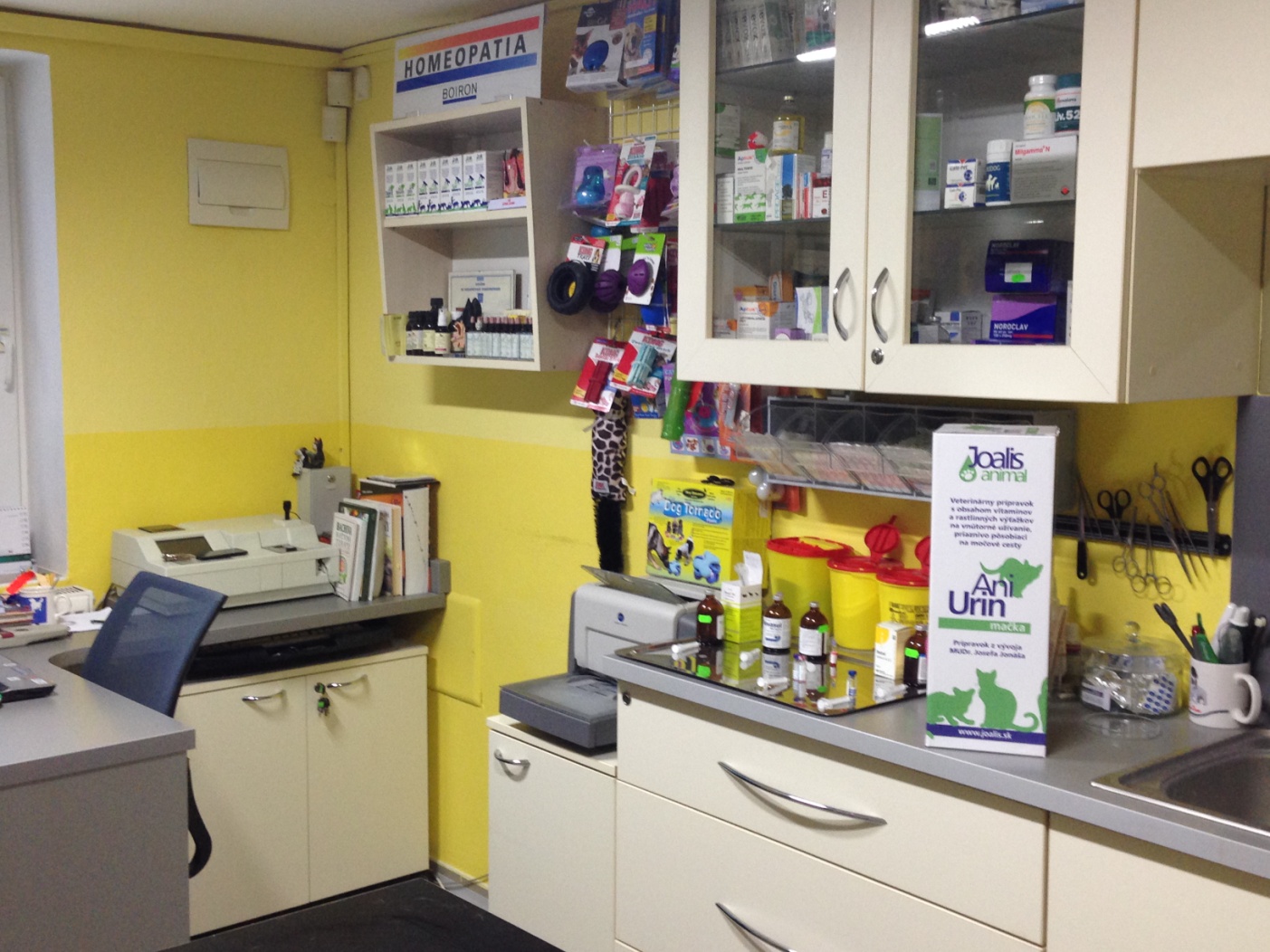 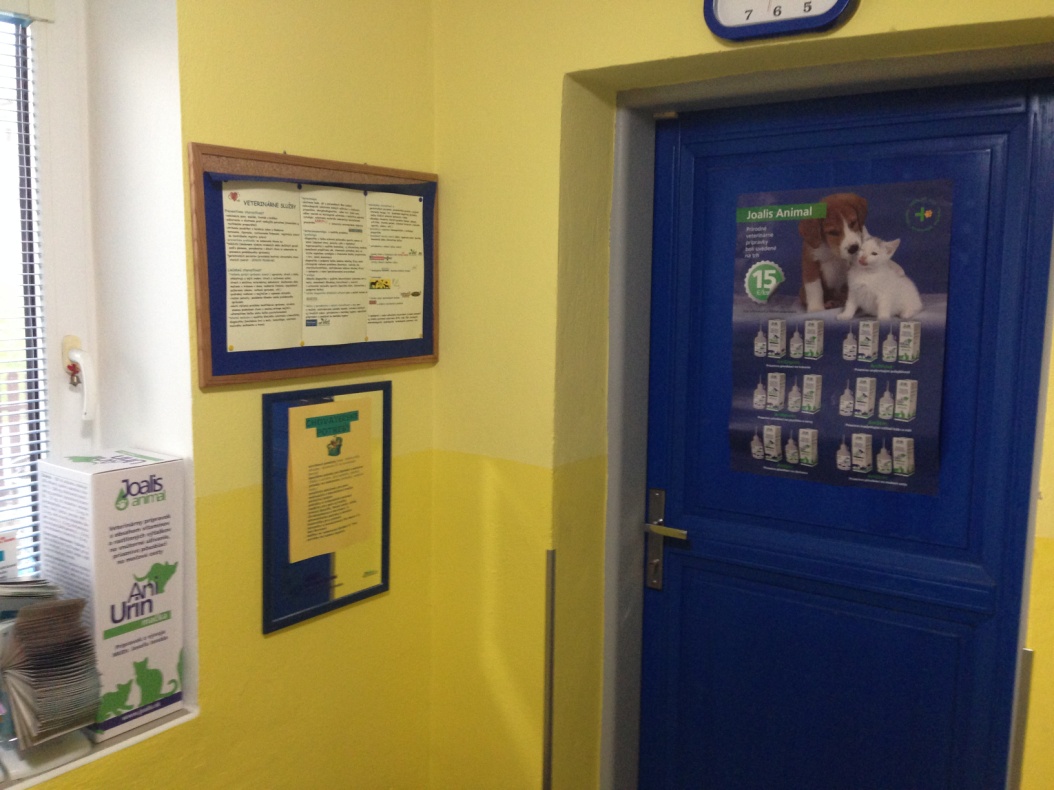 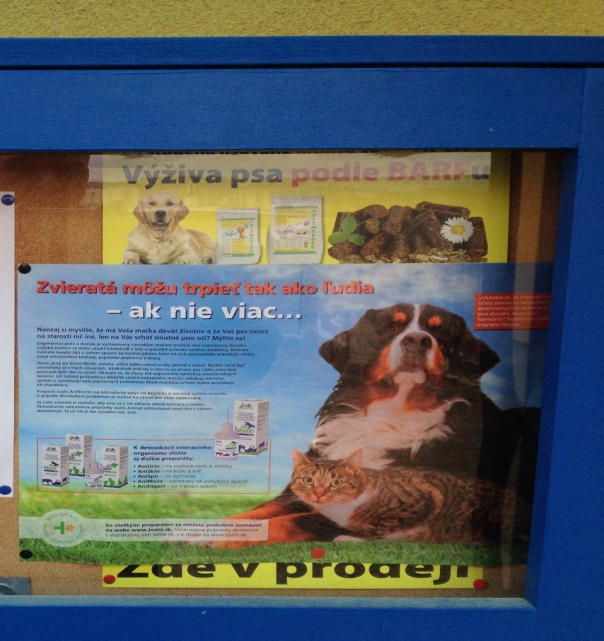 Prírodné detoxikačné preparáty pre psov
AniNevrin - psychika, nervová sústava
AniMove - pohybové ústrojenstvo
AniDigest - tráviace ústrojenstvo 
AniUrin - močové cesty
AniSpir – dýchanie
AniSkin - koža, srsť
AniMet - metabolizmus
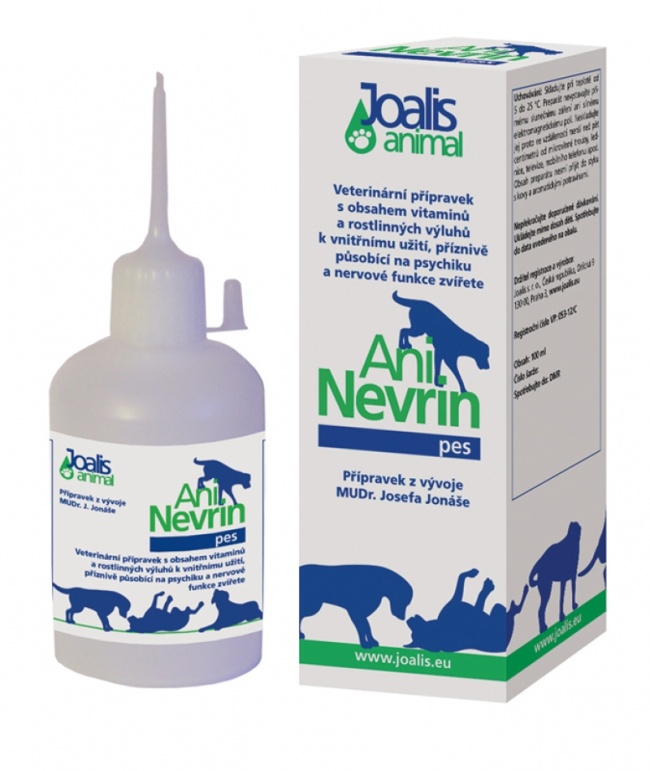 Prírodné detoxikačné preparáty pre mačky
AniNevrin - psychika, nervová sústava
AniMove - pohybové ústrojenstvo
AniDigest - tráviace ústrojenstvo 
AniUrin - močové cesty
AniSpir – dýchanie
AniSkin - koža, srsť
AniMet - metabolizmus
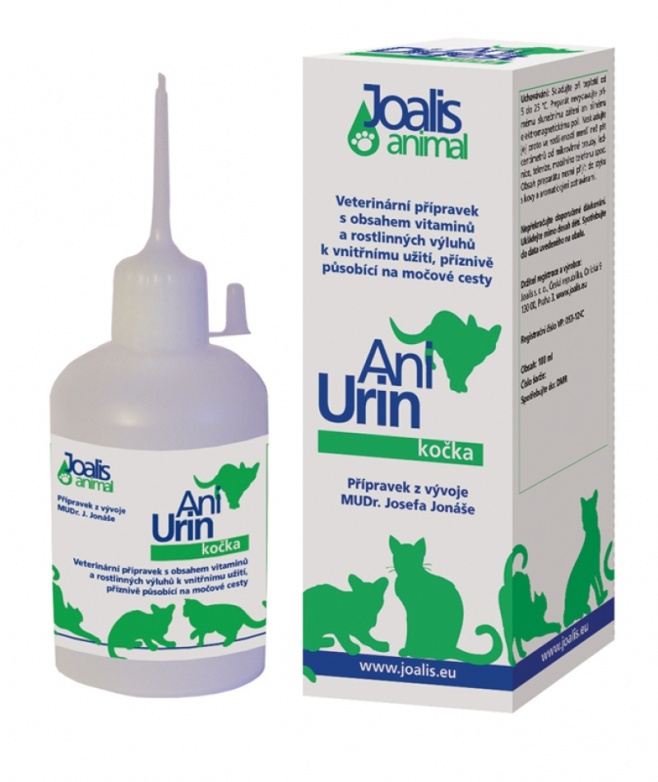 AniNevrin pes/mačka - psychika, nervová sústava
rôzne psychosomatické problémy
agresívne prejavy
poruchy imunitného systému
poruchy motoriky nervového pôvodu
hlučné oslavy - napr. silvestrovské petardy, ohňostroje
stavy úzkosti
emočná labilita
astma
epileptické stavy
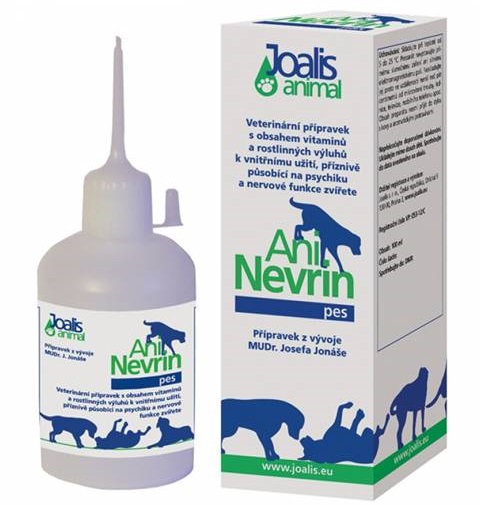 AniSkin pes - koža, srsť
ekzémy
opakované infekčné zápaly kože
chronické zápaly vonkajšieho zvukovodu
nadmerná tvorba kožných šupín
nadmerná tvorba kožného mazu
poruchy kvality srsti, pazúrov a poruchy pri pĺznutí
kožné alergické reakcie
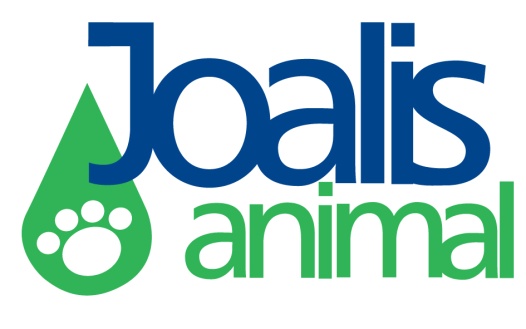 AniMove pes - pohybové ústrojenstvo
poruchy rastu (vhodné kombinovať s prep. AniNevrin)
poúrazové stavy pohybového aparátu (detoxikované tkanivo sa lepšie regeneruje)
stavy spôsobujúce neochotu k pohybu (pri vylúčení ostatných orgán. Ochorení)
degeneratívne procesy pohybového aparátu (osteoartróza, spondyloartróza)
profesionálne preťaženie, dlhodobé mechanické preťaženie
artritída
artróza
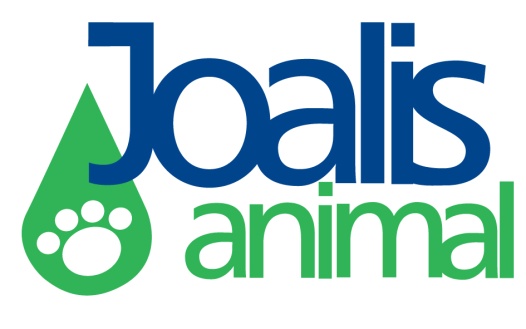 AniUrin mačka - močové cesty
chronické zápaly močových ciest
poruchy plodnosti (v kombinácii s prep. AniNevrin)
nedostatočná činnosť obličiek
tvorba močových kameňov a piesku
poškodenie obličiek diabetom (v kombinácii s prep. AniDigest)
prevencia zápalových stavov pohlavných orgánov
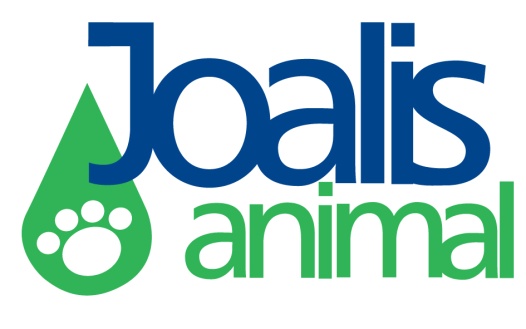 AniMet pes/mačka - metabolizmus
obezita
diabetes melitus (cukrovka)
poruchy metabolizmu základných živín
stukovatenie pečene
dna
ateroskleróza
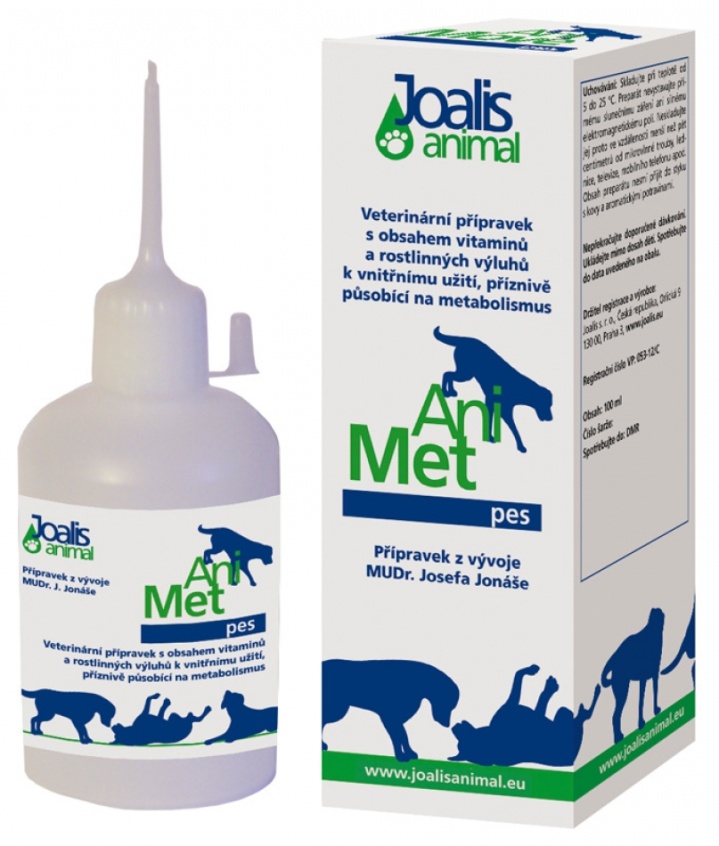 AniDigest pes/mačka - tráviace ústrojenstvo
opakované zápaly žalúdka a čriev (hnačka, krv v stolici, úporné zvracanie atď.)
neznášanlivosť bežného kŕmenia
poruchy vyprázdňovania
časté zvracanie
nadúvanie
chronické zápaly ďasien
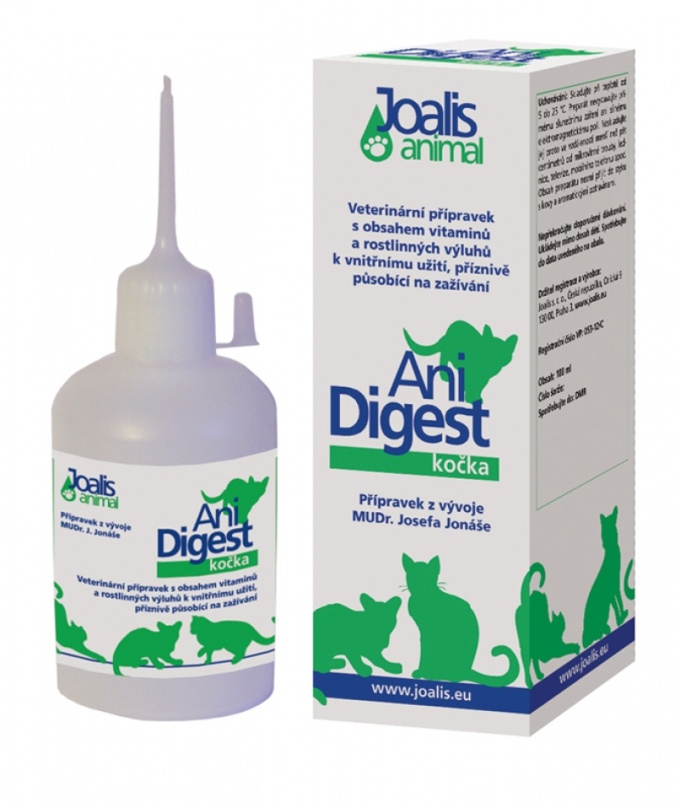 AniSpir pes/mačka - dýchanie
opakované infekčné zápaly dýchacích ciest
výtoky zo slizníc dýchacích ciest
tracheálny kolaps (deformácie chrupavkových prstencov priedušnice)
astma (v kombinácii s prep. AniNevrin)
alergické prejavy na dýchacích cestách
chronická bronchitída
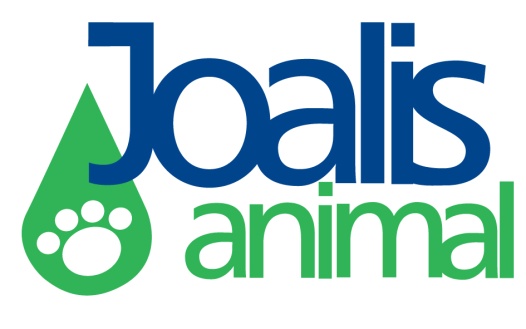 Kazuistika Hugo
Štvorročný kríženec z útulku, viacerí majitelia
Triaška a zášklby svalov chrbta a zadných končatín
Neznášanlivosť dotykov na chrbte a labkách
Nervozita, nadmerné štekanie, hyperaktivita
Agresivita voči cudzím psom
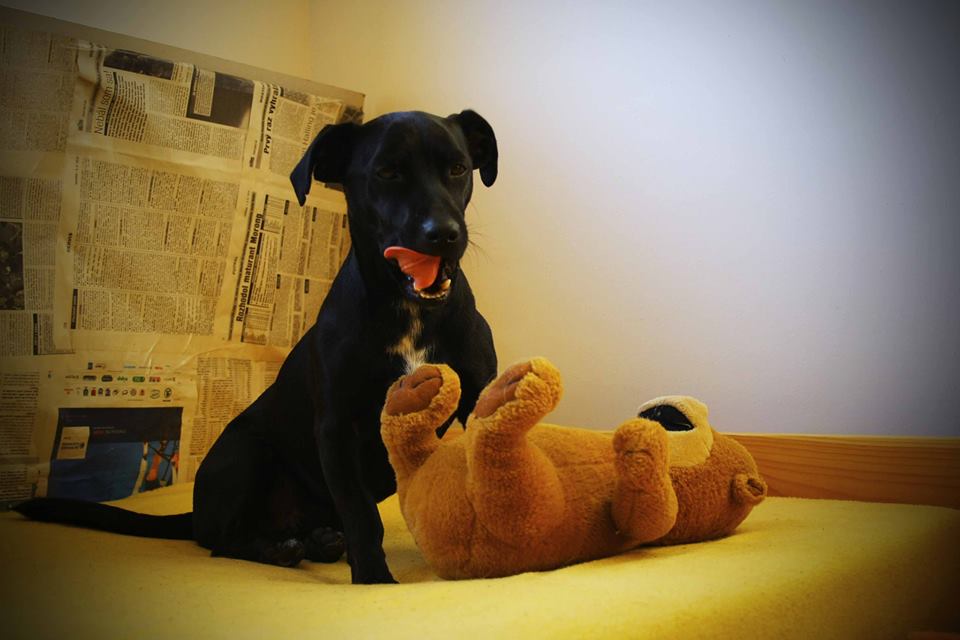 Kazuistika Hugo
Joalis AniNevrin Výživové doplnky -vitamíny B, omega 3- mastné kyseliny
Krmivo so zníženým obsahom živočíšnych bielkovín + L- tryptofán
Po 2 týždňoch výrazné zlepšenie stavu
Pes je pokojnejší, zášklby vymizli, triaška je miernejšia, objavuje sa len pri rozrušení
Kvôli agresivite a štekaniu odporučený výcvik poslušnosti a ďalšie opatrenia
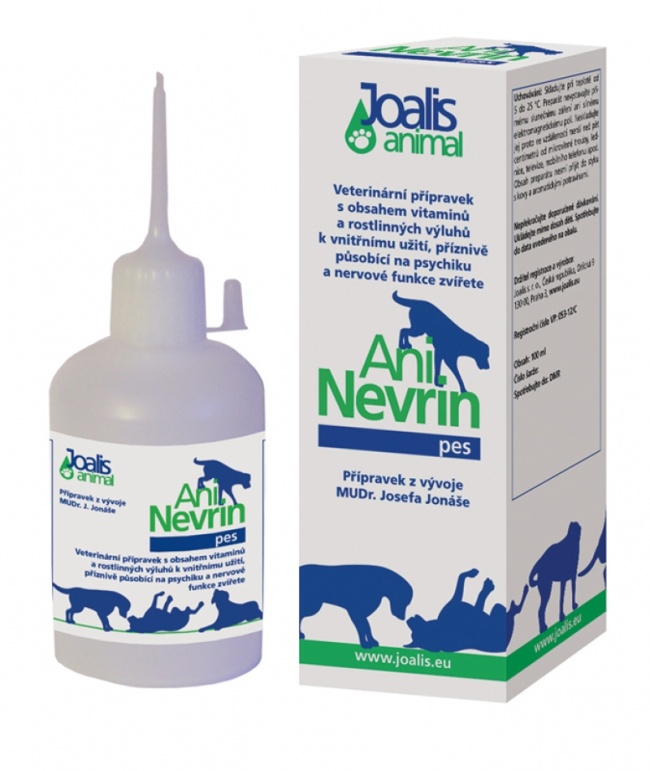 Kazuistika Sally
Dlhodobé kožné problémy
Idiopatická seborea kokeršpanielov
Geneticky podmienené ochorenie
Nedá sa úplne vyliečiť, nutná doživotná celková a lokálna liečba
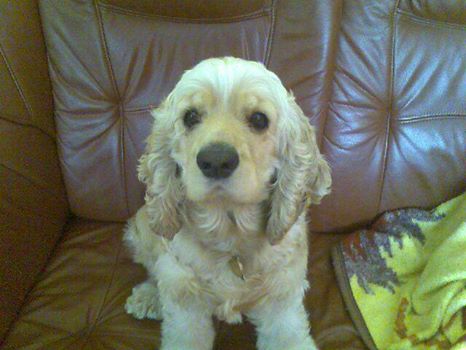 Kazuistika Sally
Krmivo bez chemických konzervantov
Lokálna liečba dermatokozmetickými prípravkami
Vysoké dávky vitamínu A 
Výživové doplnky
Detoxikácia bylinnými prípravkami cdVet
Výraznejšie zlepšenie až po kúre prípravkom Joalis AniSkin
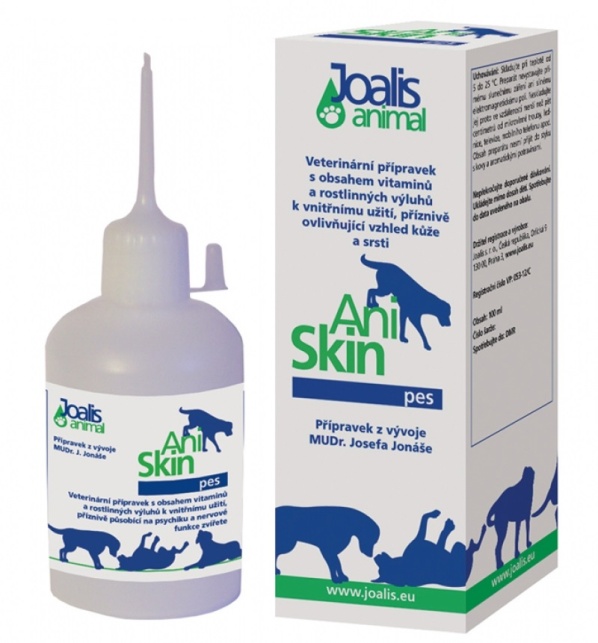 Ďakujem za pozornosť
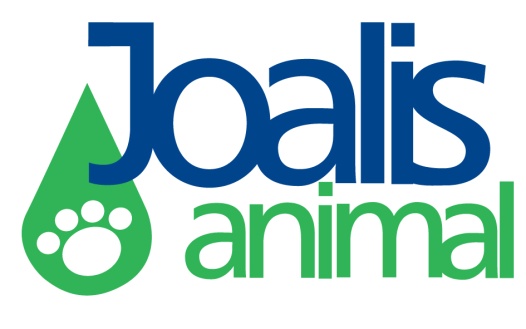